DU
HEART
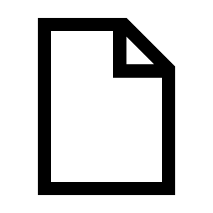 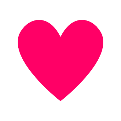 세미나(1)
‘DU-HEART세미나(1)’ 
           오리엔테이션
1. 교과목 개요 및 교수 학습 목표
자아탐색, 자기분석 -> 자기이해, 표현
상호작용 -> 대학에 대한 소속감, 대학생활적응
지도교수
동료
프로젝트 학습 -> 문제발견 및 비전탐색, 해결방안모색
팀 협력학습 -> 소통 및 팀워크 기술 습득, 협력적 관계 형성
나
정체성확립
학습공동체
(Learning Community)
성공적대학생활
2. 교수학습 방법
학생주도적 수업
학습자 중심 활동
활동에 대한 피드백
+
교수 면담
TBL(Team-Based Learning)

PBL(Project-Based Learning)
3. 평가
출석 
  프로젝트 계획서 / 주차별 활동보고서
  최종보고서 및 결과물
4. 학생상담
- 학생생활상담센터에서 지원
① 타당화 된 검사를 활용하여 대학 적응력 향상을 도모함
② 3월 마지막 주 검사 실시 예정
5. 수업계획서
5. 수업계획서
5. 수업계획서
2. 대구대를 아니?
2강. 대구대를 아니?
가. 학습공동체(Learning Community) 구성
나. 팀 빌딩
① 팀 이름 정하기, 팀 구호 만들기
② 팀 그라운드 룰 정하기



③ 구성원 역할 분담하기
- 활동에서 팀 구성원들이 지켜야 할 규칙을 자율적으로 선정
- 예: 존댓말쓰기, 상대방의 말 경청하기, 의견 하나 이상 말하기, 상대방 의견에 긍정적으로 반응하기, 지각하지 말기
2강. 대구대를 아니?
- 구성원 역할 분담하기
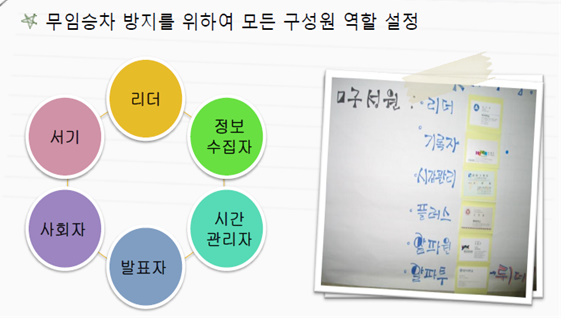 2강. 대구대를 아니?
다. 공동체 공간의 이해와 소통
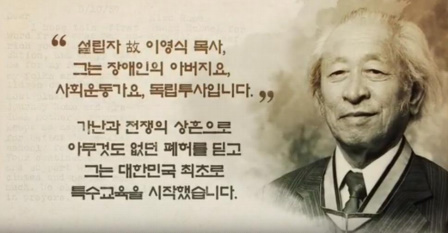 대학소개
대학 캠퍼스 및 주요 기관 소개
학사안내
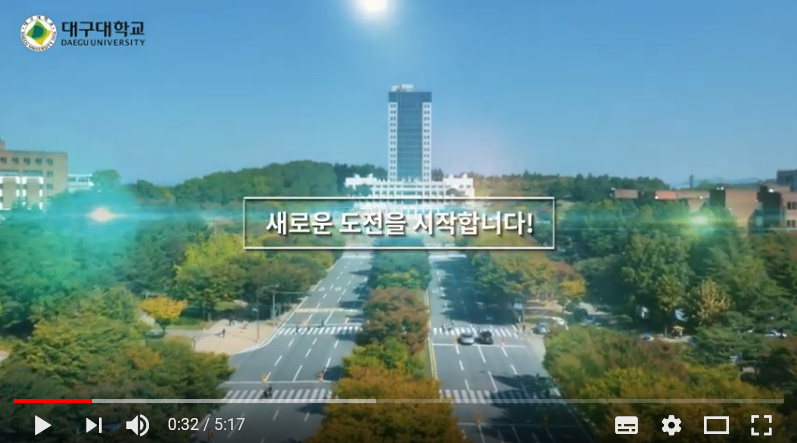 3강. ‘나’ 비전 로드맵
3강. ‘나’ 비전 로드맵 (Vision Road Map)
가. VRM 작성 안내 영상 시청
☞ https://youtu.be/FCbV4oMn5NA
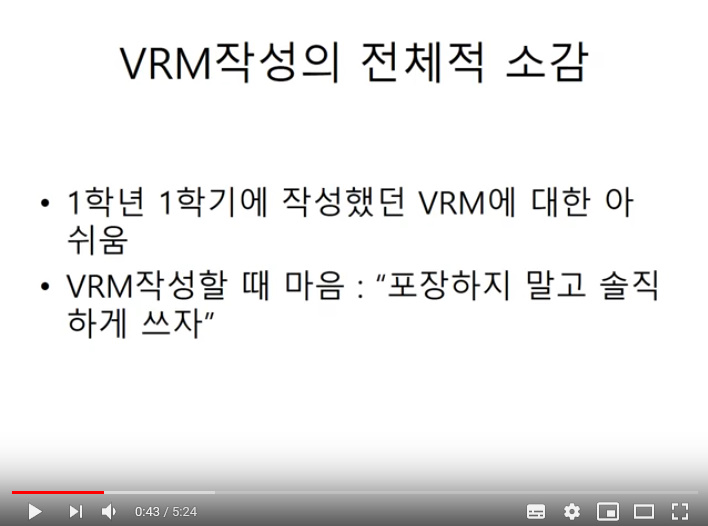 3강. ‘나’ 비전 로드맵
나. 마인드맵 작성
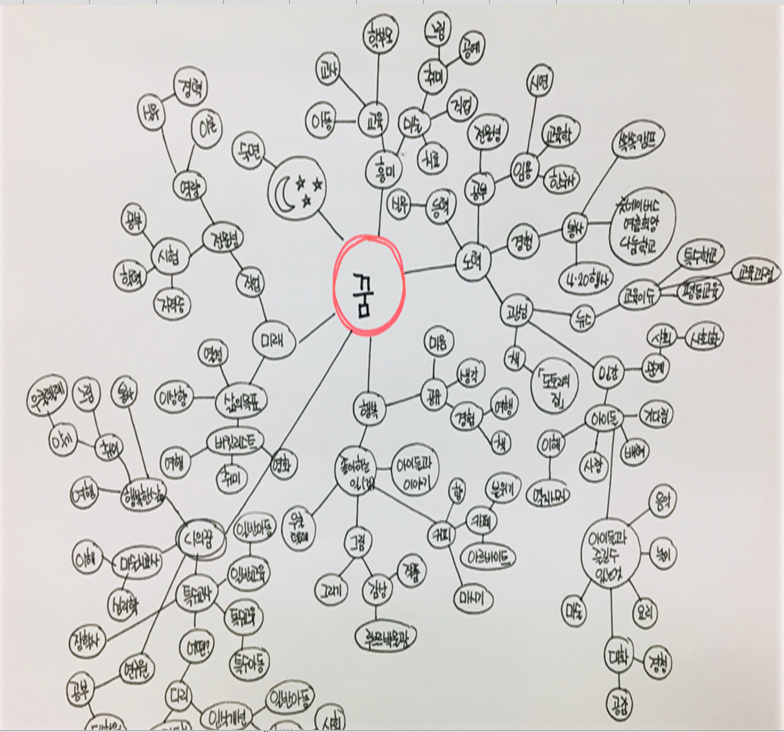 3강. ‘나’ 비전 로드맵
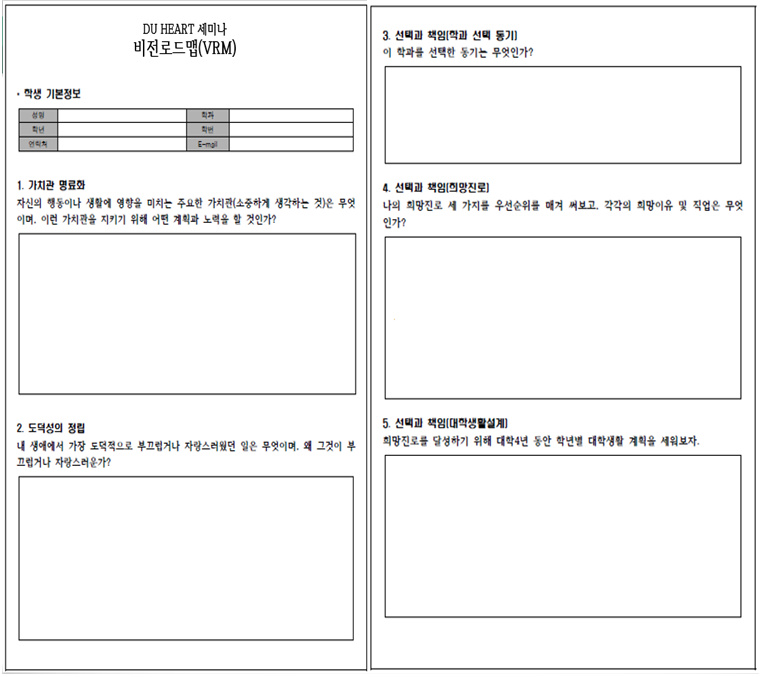 4강.  ‘너’ 청춘의 질문 탐구
4강. ‘너’ 청춘의 질문 탐구
가. 영화 보기, 책 탐독
4강. ‘너’ 청춘의 질문 탐구
4강. ‘너’ 청춘의 질문 탐구
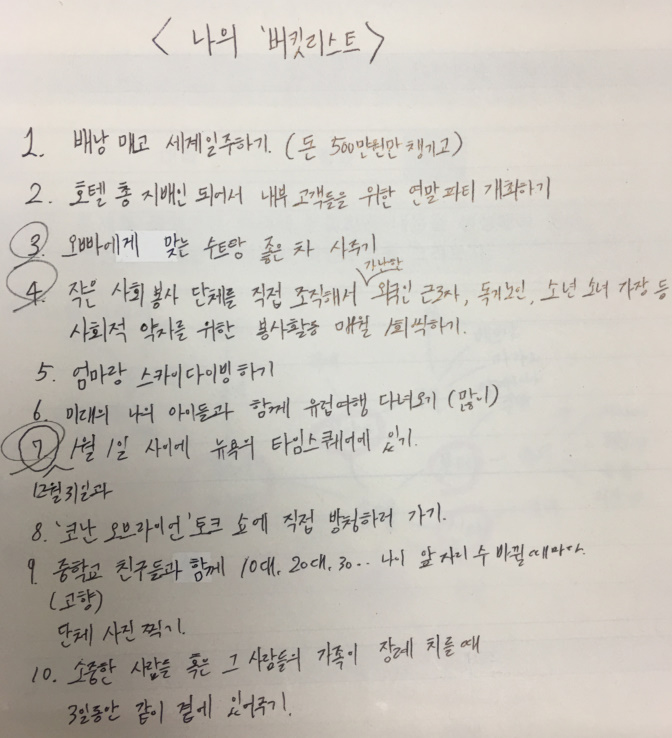 나. 자신만의 버킷리스트 작성
5강.  ‘우리’ 산보하며 사색하기
5강. ‘우리’ 산보하며 사색하기
가. 학교 안팎을 산보하며 생각하고 나누기
• 대학의 현황과 청년들의 고민을 알아보고 주제를 탐색하는 활동 
    - 대학과 주변탐색 및 자료조사, 인터뷰 등 현장활동 
    - 대학 홈페이지 탐색, 창파도서관 학술DB, 관련기관 등의 자료 참고
5강. ‘우리’ 산보하며 사색하기
나. 팀별 학습 주제 정하기
• 활동 자료(버킷리스트, 대학과 주변 탐색 및 자료조사, 인터뷰 등)를
    바탕으로 학업, 취업, 인간관계, 가정환경 등의 공통 주제 선정
예) ① 관심사 수렴
     ② 가주제 도출 : - 성공적인 대학생활 
                              - 20대에는 무엇을 해야 하며, 어떻게 살아야 하는가?
                              - 성인이 된다는 것은 어떤 의미를 가지는가?
5강. ‘우리’ 산보하며 사색하기
③ 공통의 참주제 또는 각자의 하위주제 설정
예) - 성공적인 대학 생활
     - 전공의 가치 탐색 (What: 그렇다면, 무슨 공부, 무슨 일을 하면서 나답게 살아야 할까?)
       ‣ 학과 소개 동영상 만들기: ① 역사, ② 교수, ③ 시설/장비, ④ 교육과정, ⑤ 졸업 후 진
                                                로 등의 주제에 대한 홍보 동영상 제작
       ‣ 학과별 세부 전공 조사: 각 학과별로 세부전공이 나뉘어 있는 것이 일반적. 각 전공에 
                                             대한 개략적 내용, 활용 분야, 진로 등 조사
       ‣ 성공적인 전공공부: 팀과 학과전공 교수님 매칭해주고 ‘성공적인 전공공부’를 주제로 한
                                        인터뷰영상 준비
6~7강.  gogo~대학생활
6강. gogo~ 대학생활
MBTI 검사 결과지
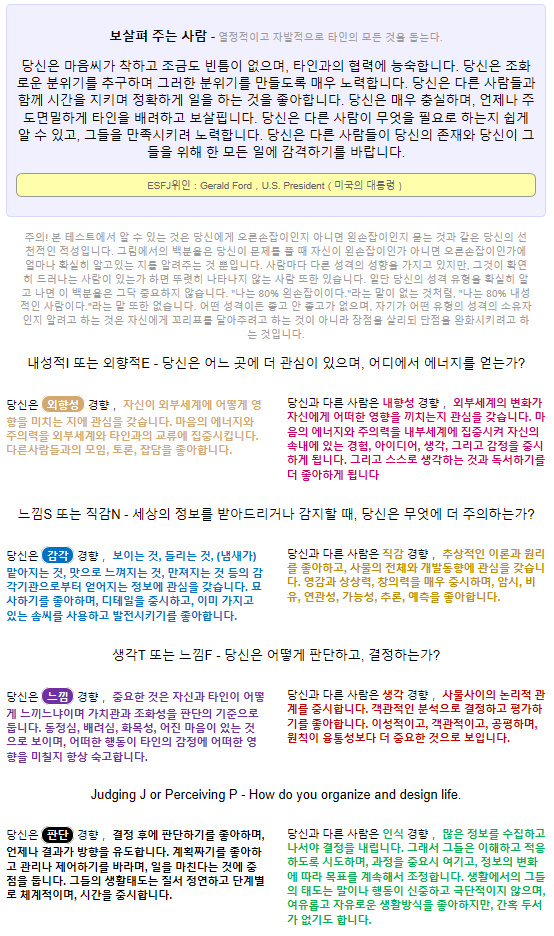 가. MBTI 검사지를 활용하여 자신의
     문제파악, 패턴찾기
- SWOT 분석
  Strength(장점), Weakness(단점),
  Opportunity(기회), Threat(위험)
나. 개인적 전략 수립
7강. gogo~ 대학생활
- 프로젝트 기획
① 목표 달성을 위한 과정 논의
    - 주제와 관련한 자료를 찾아보고 참고 가능

② 팀별 계획 전체 공유
8강. 중간평가
9-11강.  관심 영역 프로젝트 활동
9~11강. ‘우리들의 관심영역’ 프로젝트 활동
- ‘팀 구성 시 정했던 역할 분담, 그라운드 룰’과 ‘활동 계획’에 따른 팀별 프로젝트 수행(9~11강)
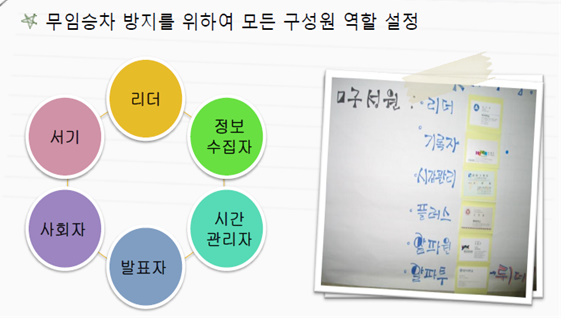 * 그라운드 룰(2강)
: 존댓말 쓰기, 상대방 말 경청하기, 의견 하나 이상 말하기, 지각하지 말기 등
12강.  프로젝트 결과 발표
12강. 프로젝트 결과 발표
가. 팀별 로 한 학기 동안 활동(학습)한 결과물 발표
•활동(학습)과정 소개/활동과정을 통해 우리가 배우고 얻은 것 등이 포함
   되도록 구성
☞ 한 학기 동안 우리는 어떤 방식으로 공부했는가?
☞ 이 과정에서 겪은 시행착오의 과정은 어떤 것이 있었나? 
☞ 이 과정을 통해서 우리가 배운 것은 무엇인가?
☞ 이 프로젝트 활동이 ‘나’ (혹은 우리)의 성장에 어떤 기여를 할 것이라고 기대하는가?
•질의응답을 발표팀의 주도 하에 진행
12강. 프로젝트 결과 발표
나. 최종 결과물 제출
•피드백을 통해 제기된 내용에 대해 수정 보완 
 
•수정된 최종 결과물은 스마트LMS 탑재
13~14강.  성찰과 향후 계획
13강. 성찰과 향후 계획
- 활동에 대한 개인별 성찰
① 개인별로 활동 과정과 내용 성찰
• 무엇을 배웠습니까?(학습내용)
• 어떤 과정을 통해 배웠습니까?(학습과정과 방법)
• 배운 것을 나의 삶에 어떻게 적용할 수 있습니까?(학습내용 확장)
• 앞으로 더 알아야 할 것은 무엇이라고 생각합니까?(후속학습)
② 성찰적 글쓰기
14강. 성찰과 향후 계획
- 활동에 대한 팀원간 성찰
① 팀원 간 성찰 내용 공유와 피드백

② 2학기 대학생활 계획 등 향후 학습공동체(LC)의 활동 계획
15강.  기말평가
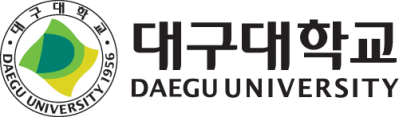 감사합니다.